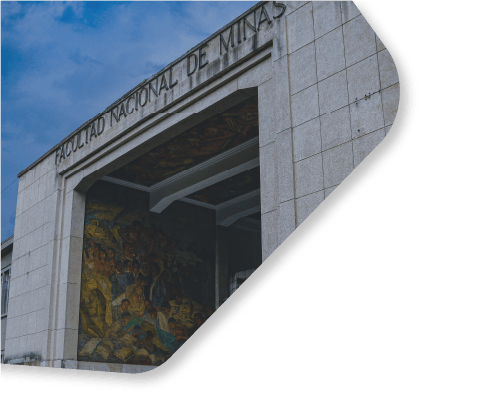 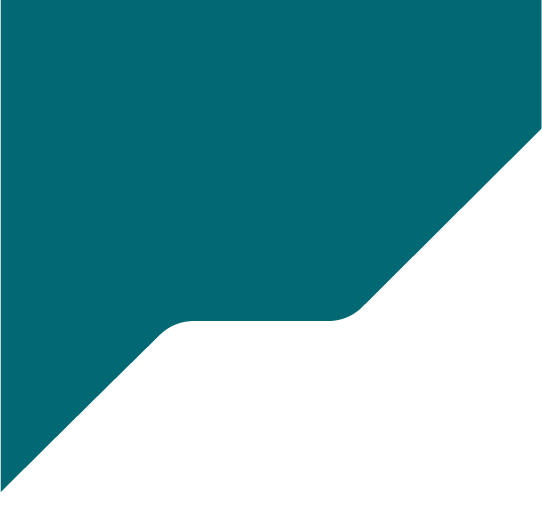 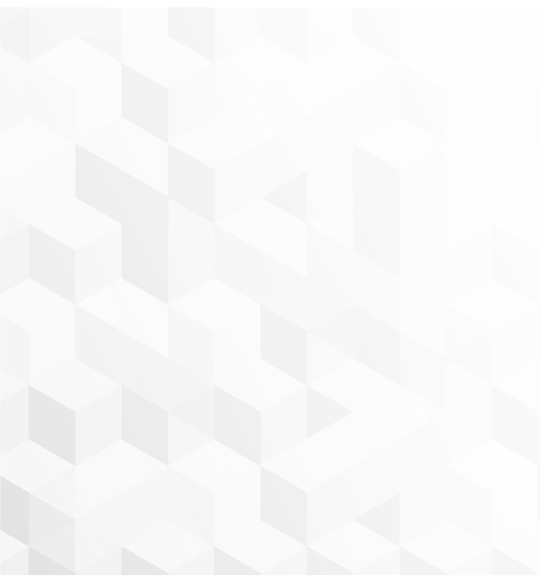 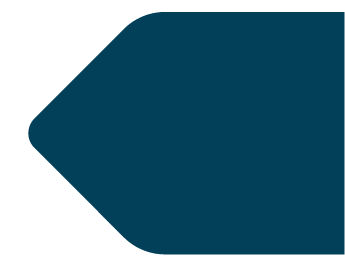 TÍTULO DEL
EVENTO
Información adicional en caso que la requiera.
Lorem ipsum dolor sit amet, consectetuer adipiscing elit, sed diam nonummy nibh euismod tincidunt ut laoreet dolore magna aliquam erat volutpat. Ut wisi enim ad minim veniam.
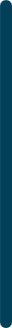 Invitado:
Nombre Completo.
Estudios o cargo actual de trabajo
Fecha: xxxxxxxxxxx
Hora: xxxxxxxxxxx
Ubicación: xxxxxxxxxxx
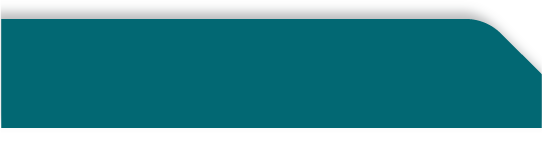 Informes: xxxxxxxxxxxxxxx  |  Organiza: xxxxxxxxxxxxxxxxxxxxxxxxxxxxxxxxx
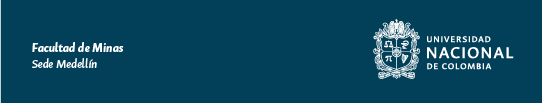